Fetal Skull
1
Fetal skull
a bony like cavity which contains & protects the delicate brain.
The fetal head is the most difficult part of the body to pass through the mother’s pelvic canal whether it comes first or last, due to the hard bony nature of the skull. 
Understanding the anatomy of the fetal skull and its diameter will help you recognize how a labour is progressing, and whether the baby’s head is ‘presenting’ correctly as it comes down the birth canal. 
From an obstetrical viewpoint, the fetal head size is important because an essential feature of labor is the adaptation between the head and the maternal bony pelvis.
2
Only a comparatively small part of the head at term is represented by the face. 
The rest of the head is composed of the firm skull, which is made up of two frontal, two parietal, and two temporal bones, along with the upper portion of the occipital bone and the wings of the sphenoid. 
These bones are separated by membranous spaces that are termed as sutures.
3
Sutures
Are cranial joints. The most important sutures are: 
The frontal, between the two frontal bones; 
The sagittal, between the two parietal bones; 
The two coronal, between the frontal and parietal bones; and 
The two lambdoidal, between the posterior margins of the parietal bones and upper margin of the occipital bone.
4
Fontanels
Fontanels: irregular spaces at where sutures meet together (see the next Fig.). These include 
The greater, or anterior, fontanel is a lozenge (rhombus) shaped space that is situated at the junction of the sagittal, the coronal and the frontal  sutures. 
The lesser, or posterior, fontanel is represented by a small triangular area at the intersection of the sagittal and lambdoidal  sutures.
5
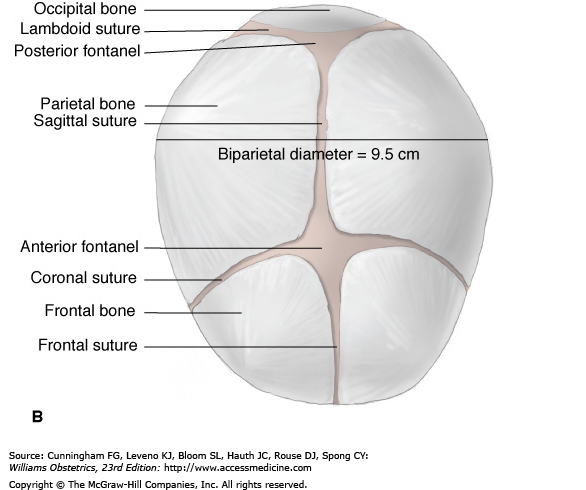 6
Regions and land marks of the fetal skull
Skull is divided into vault, base and the face.
Vault is large dome shaped  part above the imaginary line drawn b/n the orbital ridges and nape of the neck. In the vault the bones are slightly pliable at birth allowing the skull to alter slightly in its shape during birth.
The base is composed of bones that are firmly united to protect the vital centers in the medulla.
The face is composed of 14 small bones w/c are firmly united and non compressible.
7
Regions and land marks of the fetal skull…
Regions of skull include:
Occiput: b/n foramen magnum and the posterior fontanel.  The part below the occipital protuberance is known as suboccipital region.
Vertex: bounded by the posterior fontanel, the two parietal eminences and the anterior fontanel. Of the 96% of the babies born head first, 95% present by vertex.
Sinciput (brow): extends from the anterior fontanel and the coronal suture to the orbital ridges.
Face: extends from the orbital ridges and the root of the nose to the junction of the chin and the neck.
8
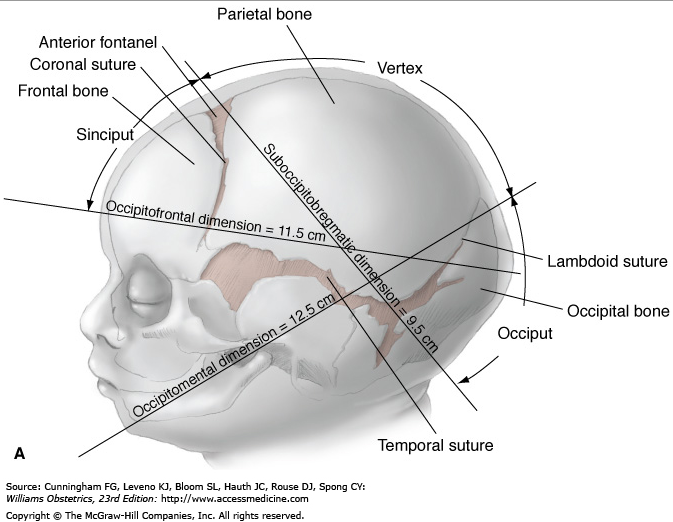 9
Diameters of the skull
1. Suboccipitobregmatic diameter (SOB): diameter from below the occipital protuberance to the center of the anterior fontanel (9.5cm) 
2. Suboccipitofrontal (SOF): from below the occipital protuberance to the center of the frontal suture (10cm)
3. Occipitofrontal (OF): b/n the occipital protuberance to the glabella (11.5cm)
4. Mentovertical (MV): b/n the chin and the highest point of the vertex (13.5cm)
10
Diameters of the skull…cont’d
5. Submentobregmatic (SMB): from the junction of chin and neck to the bregma (9.5cm) 
6. Submentovertical (SMV): the diameter from the point where the chin joins the neck to the highest point on the vertex (11.5cm)
Biparietal Diameter (BP): b/n the two parietal eminences (9.5cm)
Bitemporal diameter (BT): b/n the furthest points of coronal suture (8.2cm)
11
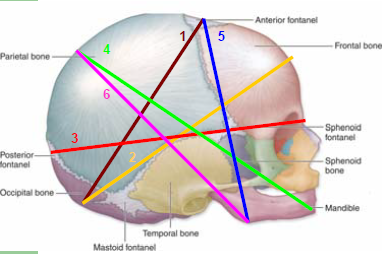 12
Presenting diameters
Diameters w/c form 90o  with the curve of carus.
Vertex presentation:  when head well flexed, SOB and BP diameters present (both 9.5cm). If head not flexed but erect,  OF(11.5cm) and BP. Occurs during OPP 
Brow presentation: when head partially extended MV (13.5cm) and BT (8.2cm). If it persists vaginal delivery is unlikely.
Face presentation: when the head is completely extended, SMB (9.5cm) and BT (8.2cm)  in face with mento anterior  and  sternopregmatic 17cm in Mento posterior
13
Moulding 
Is change in the shape of the fetal head during its passage through the  birth canal
Fetal molding refers to the process of overlap of fetal skull bones on each other at the location of certain sutures.
Alteration in the shape is possible b/c bones in the vault are slightly pliable allowing diameters of skull to be reduced to some extent
In premature, moulding is excessive while in post terms it is less.
14
Molding……
Molding allows for a reduction in fetal skull diameters by up to 6mms to 1.25cms 
In fully extended head during vertex presentation, SOB and BP diameters reduced as much as 1.25cm and the MV will be lengthened.
Excessive molding can lead to trauma
Assessment of molding is one of the parameters used to diagnose cephalo-pelvic disproportion(CPD)
Two types of molding- parieto-parietal (PP) and occipito-parietal (OP)
15
Degrees of fetal skull molding during labor
16
References
Current Diagnosis & Treatment Obstetrics & Gynecology. 10th ed. United States of America: McGraw-Hill Companies; 2007. 
Williams Obstetrics 24th  ed. USA: 
Bennett. Myles' Textbook for Midwives 14th /15th edition, Great Britain.
17
THANK YOU!!!
18